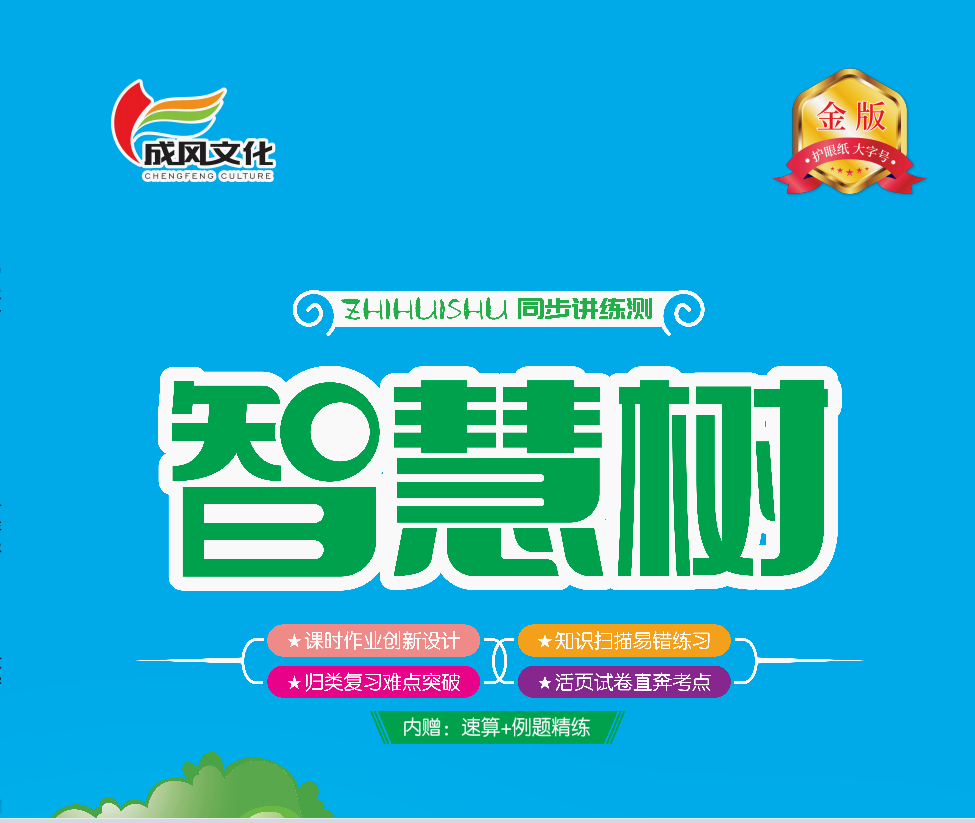 100以内的口算加、减法
第6课时   解决问题
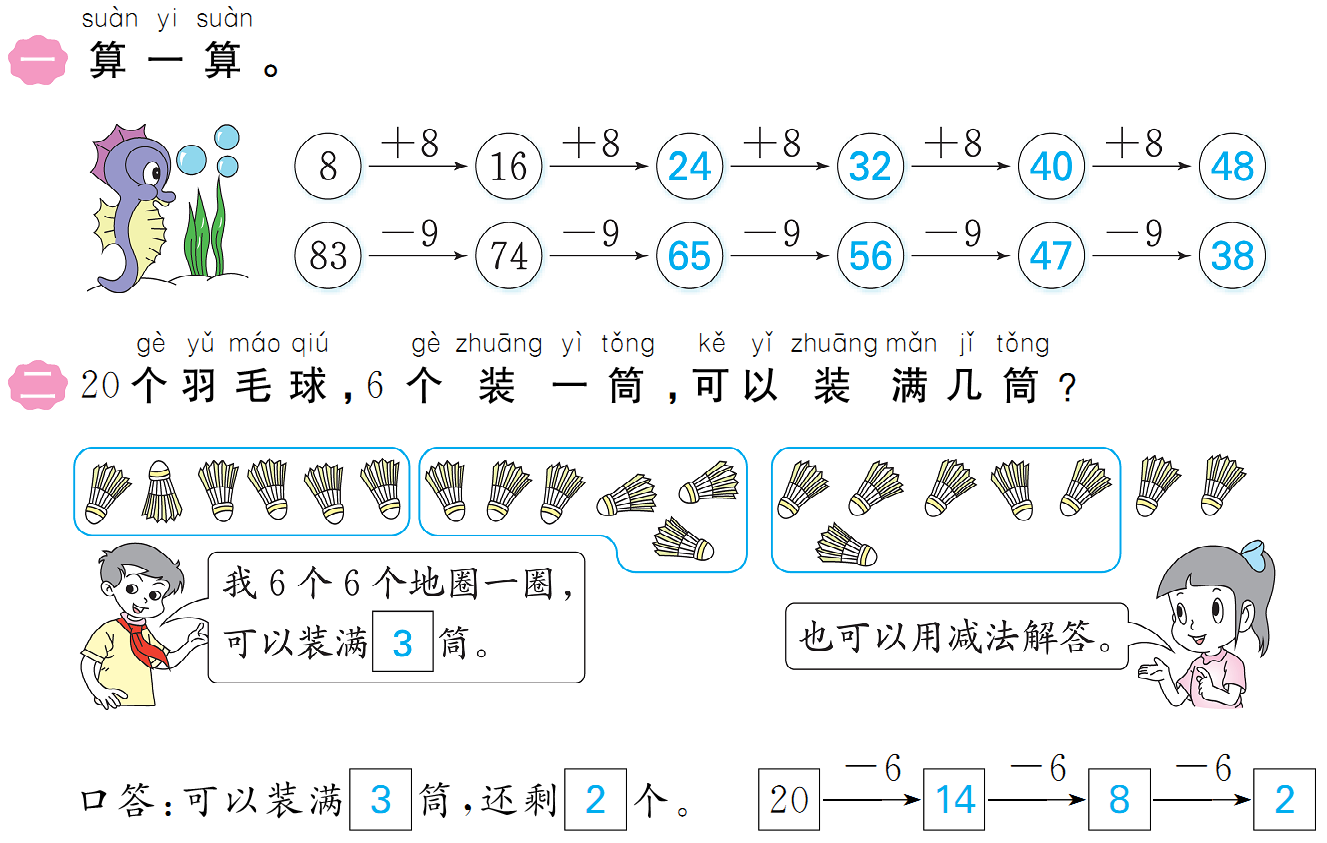 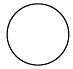 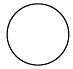 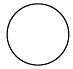 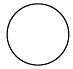 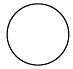 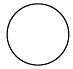 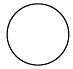 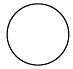 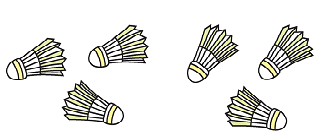 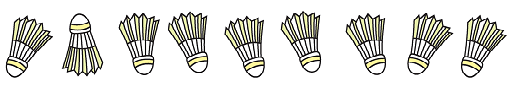 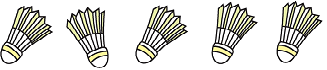 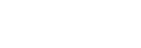 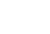 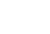 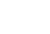 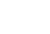 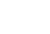 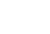 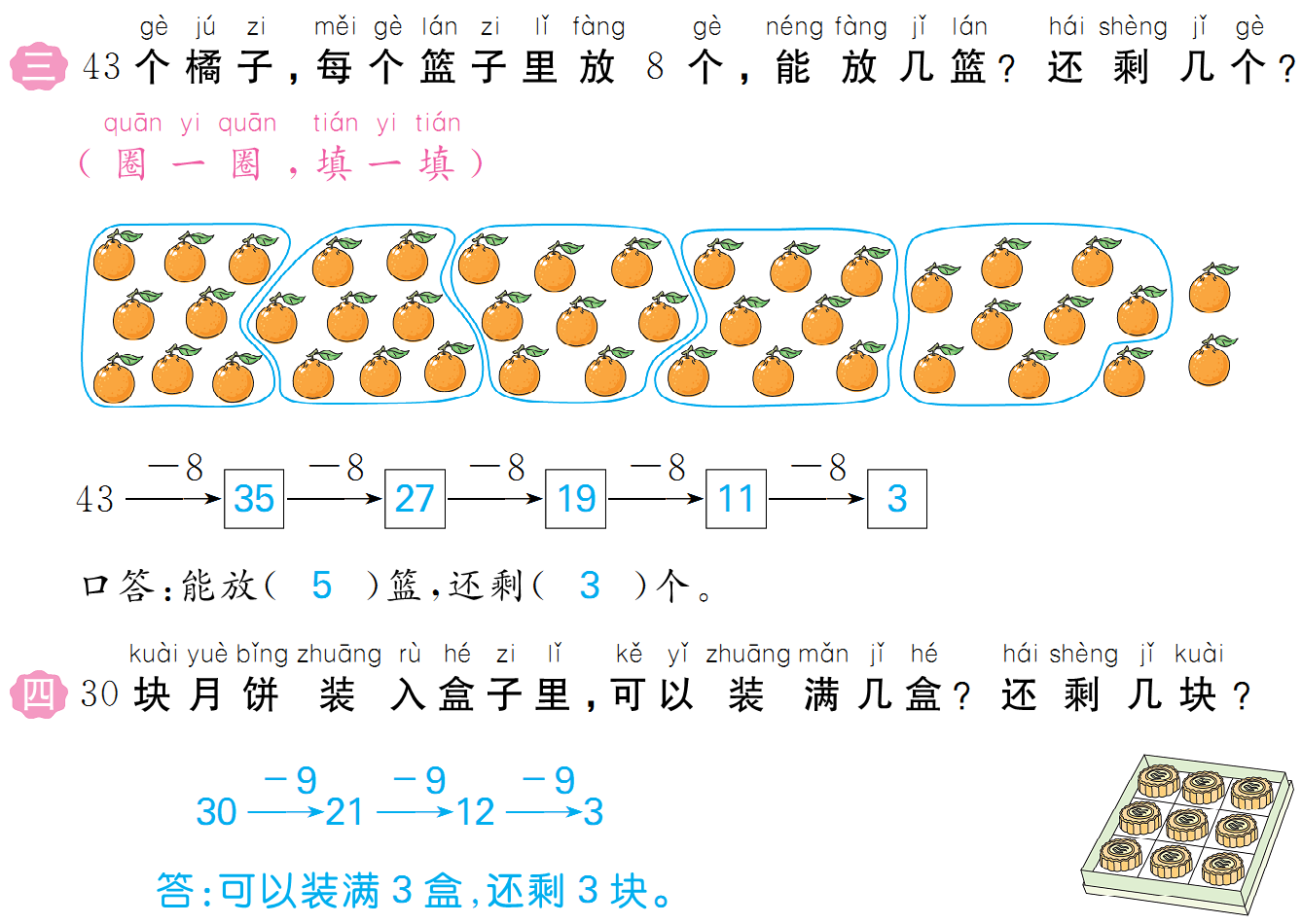 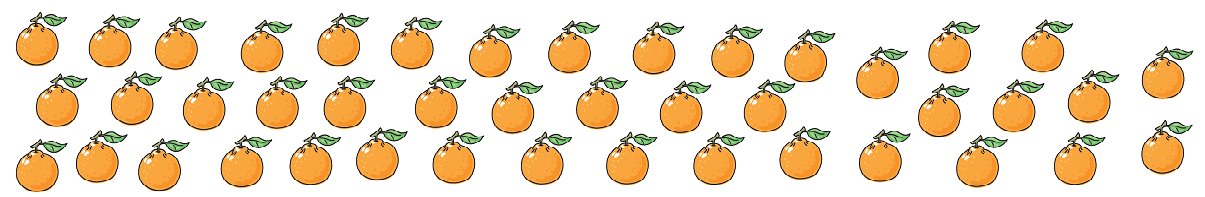 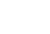 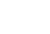 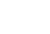 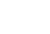 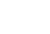 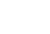 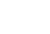 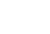 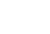 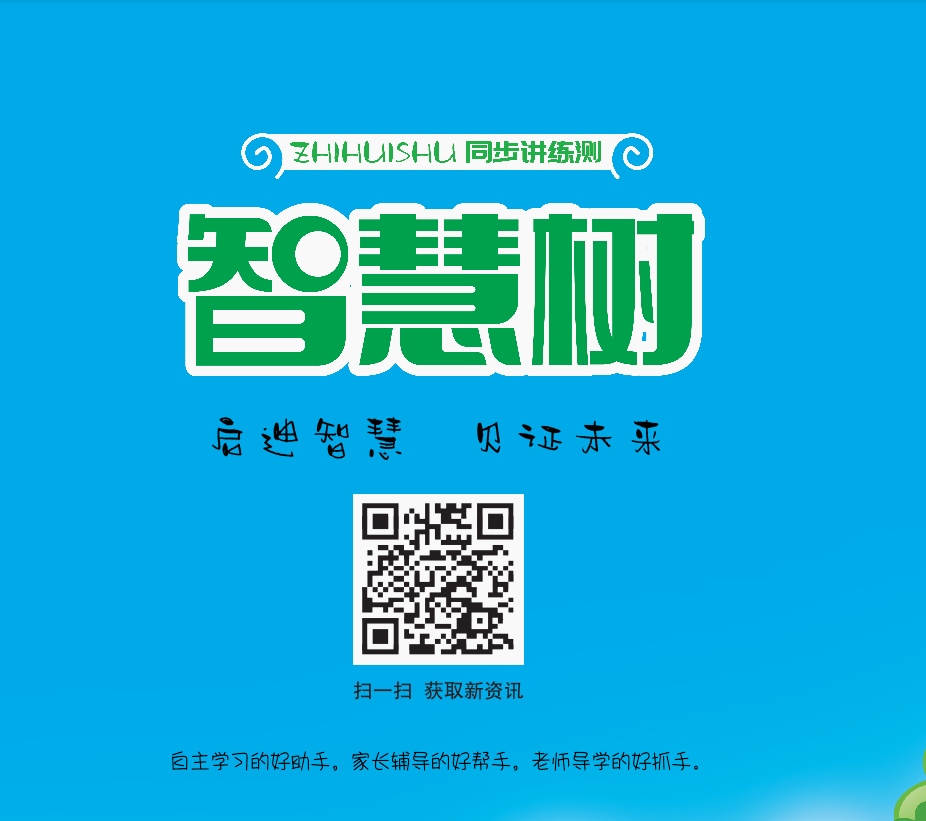 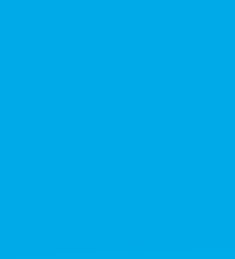